（様式２）
かがわ女性キラサポ宣言書
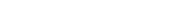 ＜目標＞
○
○
○
○
＜具体的な取組み＞
○
○
○
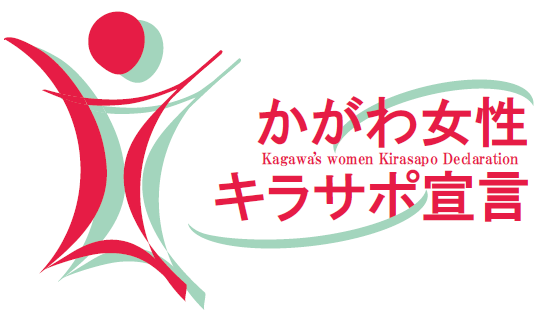 令和○年○月○○日　　株式会社○○○
（様式２）
かがわ女性キラサポ宣言書
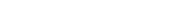 ＜目標＞
○　職場風土の改善に取り組みます。
○　仕事と家庭の両立支援をします。
○　女性の能力発揮を支援します。
○　女性管理職比率を40％にします。
＜具体的な取組み＞
○ 　仕事と育児・介護の両立のための職場環境を整備します。
○ 　女子学生向け説明会の実施を定期的に行います。
○ 　総務担当者、管理職が意識改革セミナーに参加します。
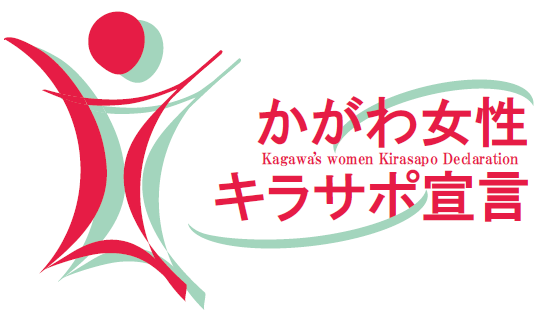 令和３年７月15日　　株式会社○○○